A GAME PLAN FOR COLLEGE | ASSESSING YOUR TALENTS AND INTERESTS
THREE SKILL GROUPS, MANY OCCUPATIONS
© 2022 OVERCOMING OBSTACLES
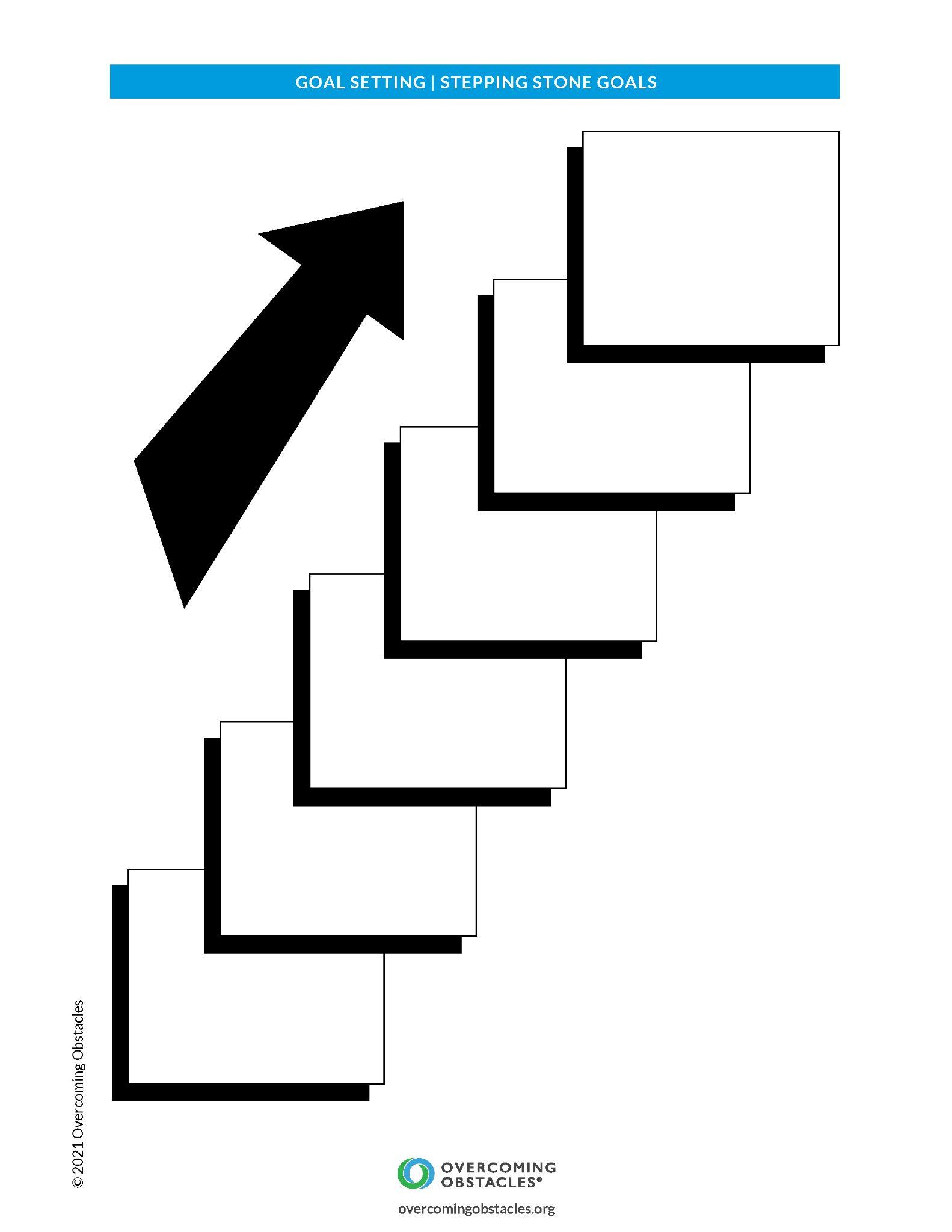